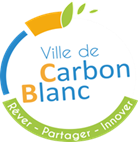 RESTITUTION GROUPE DE TRAVAIL 
PROJET DE CO-EDUCATION DE TERRITOIRE
(PCEDT)
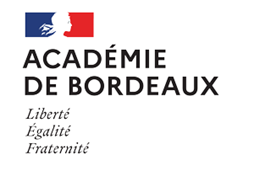 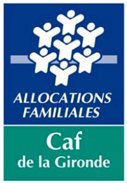 Direction Générale des Services – Projet Global de Territoire
15 février 2024
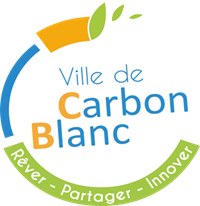 Objectifs du jour :
Présentation des objectifs opérationnels défini lors des groupes de travail 
 Proposition de modalités d’évaluation
Projet de co-éducation de territoire inscrit dans le PGT
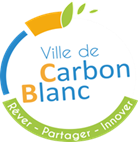 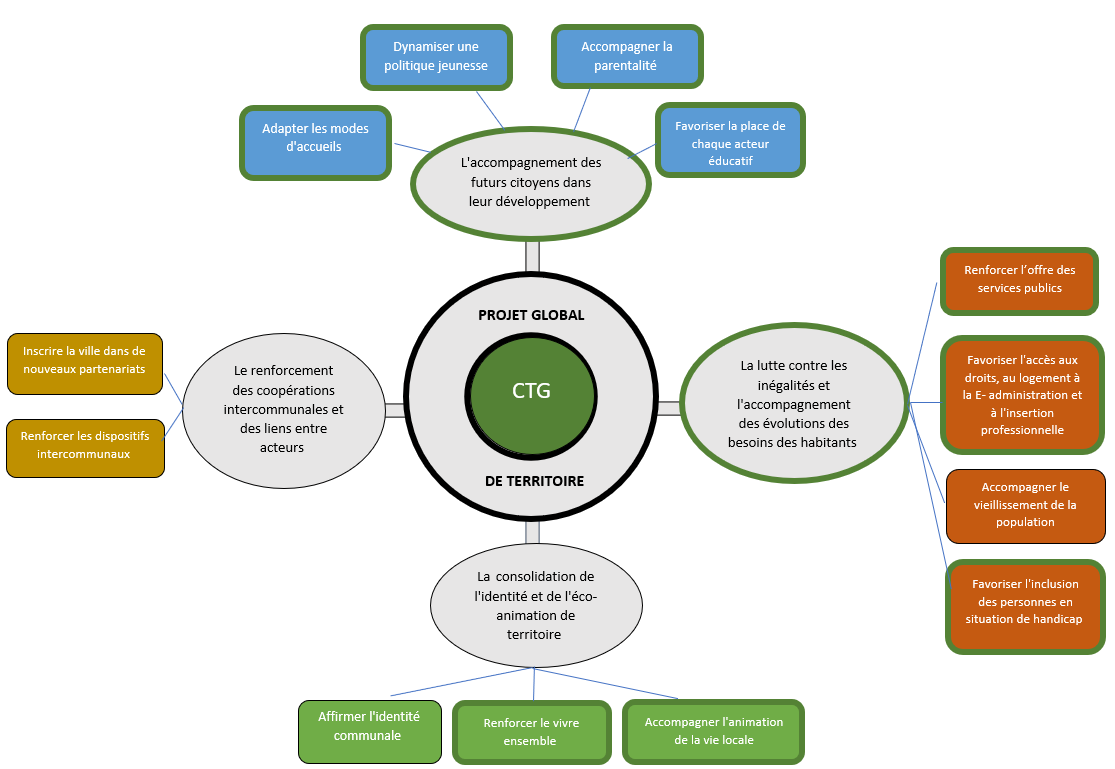 Présentation du projet de co-éducation de territoire
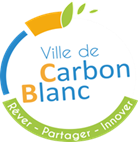 Gouvernance, animation et évaluation du projet
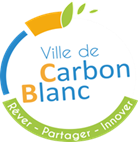 Comité de pilotage. Instance de pilotage et de validation. Ce comité définira également la priorité des actions et les modalités d’évaluation pour mieux prendre en compte l’adéquation entre l’offre et les besoins. 
Composition : Maire, élus concernés, techniciens : CAF, SDJES, Directrices des écoles, Principale du collège, représentants d’associations, Technicien de la ville, chargée de coordination 
Fréquence : 1 à 2 réunions par an
Comité technique. Animer, suivre, préparer, communiquer : animer le PCEDT, mettre en œuvre les priorités déterminées en Copil, suivre la mise en œuvre, faciliter les liens entre acteurs, suivre la réalisation des actions et l’évaluation des objectifs, préparer et conseiller les Copils. 
Composition : les acteurs éducatifs de terrain œuvrant à la concrétisation des objectifs opérationnels et les directions engagées dans les actions (Directrice Enfance – Éducation, Directrice Petite Enfance, Directrice de la Culture, Responsable vie sportive, Responsable du service Temps éducatifs et de loisirs, Chargée de coordination)
Fréquence : un Cotech par axe soit 4 réunions par trimestre
[Speaker Notes: Donner des exemples]
Tableau de bord de suivi
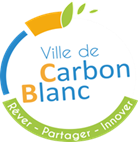 [Speaker Notes: Indicateurs de réussite du projet]
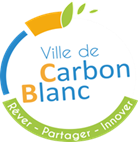 Présentation des objectifs opérationnels
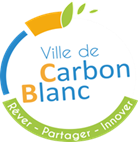 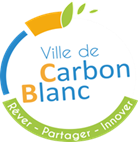 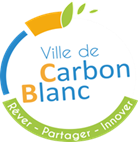 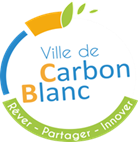 [Speaker Notes: EAC = Éducation Artistique et Culturelle APER = Attestation de Première Éducation à la Route]
Organisation prévisionnelle des temps de réunions
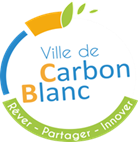 Les modalités d’évaluation
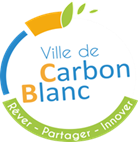 L’évaluation peut se porter sur plusieurs axes distincts :

- la démarche globale : accompagner de façon continue l’appropriation des objectifs définis et nourrir les bilans et les réflexions des différentes instances de pilotage et de suivi.

- les projets spécifiques : ajuster et enrichir les actions mises en œuvre.
Pour sa réalisation : 

Mise en place d’un modèle de fiches actions
Construction de critères et d’indicateurs pour chaque axes, objectifs opérationnels et actions
Des temps d’échanges réguliers
Elle devra être :

Progressive
Partagée
Opérationnelle
Les modalités d’évaluation des objectifs opérationnels du PCEDT
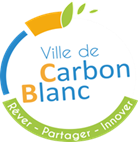 Proposition de critères d’évaluation :


- La coordination : ce critère permettra de s’interroger sur les moyens mis en place pour assurer le pilotage du projet et accompagner les partenaires à court et moyen terme. 

- La pertinence : ce critère permettra de mesurer si les objectifs répondent aux attentes des bénéficiaires et aux besoins du territoire à moyen et long terme. 

- L’efficacité : ce critère décrit la réalisation des objectifs du PCEDT. C’est la comparaison entre les objectifs fixés au départ et les résultats atteints. Il s’agira donc de mesurer les écarts et de pouvoir les analyser à moyen et long terme. 

- L’impact : ce critère permettra de mesurer les retombées positives ou négatives sur les publics concernés (enfants ou professionnels), à moyen et long terme.  

- L’efficience : ce critère permettra de s’interroger sur les moyens (matériels, humains, financiers, ...) qui ont effectivement été mobilisés et si les effets obtenus sont bien en adéquation à court terme.
[Speaker Notes: Donner des exemples]
Merci pour votre participation et votre attention
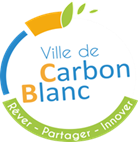 [Speaker Notes: EAC = Éducation Artistique et Culturelle APER = Attestation de Première Éducation à la Route]